We aren’t in Kanas Anymore!
.
The Student of Today!
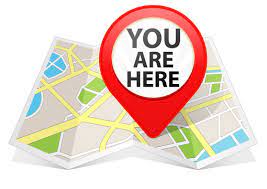 Karen Davis
Here’s what I’m thinking…..
What we know?
What we don’t know…yet?
So what?
Just to be clear……..
………..
Context refers to the circumstances or conditions that surround a particular situation, event, or statement. 


Pretext refers to a false reason or excuse that is given to justify something that is not true or not justified.
Impress your friends….
“Ontario's domestic enrollment remained stagnant as international enrollment doubled over the five year period. As a result, the province accounted for 50% of all international enrollments across Canada in 2019-2020.

                                                         Stats Canada Jan 13, 2022
Mohawk and ECE in particular……
230 ( ish)  first years…….
What kind of numbers are we talking?
Internationalization has grown…… in Canadian postsecondary education, one that some Ontario colleges have embraced. In 2016, a little more than 35,000 study permits were issued for Ontario colleges. Now it’s more than 100,000 a year and rising.
Therefore…..
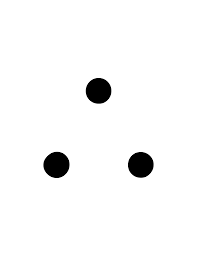 -VISA 
-Housing 
Travel
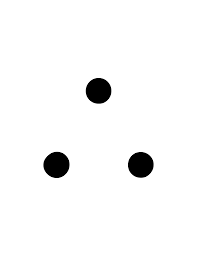 …behind the race…..
Postsecondary Education Reporter Joel Friesen THE GLOBE AND MAIL
The result is that international students have become a hot political issue. Last week, Canada’s Housing Minister Sean Fraser suggested the federal government consider a cap on study permits to alleviate some of the pressure. That drew immediate opposition from Quebec, which portrayed the idea as a federal incursion on education. It was also met with concern by Colleges and Institutes Canada (CIC), the national lobby group, which called the remarks “troubling.”
This is where you take a bow……
In fact, Canada has led the G7 in terms of post-secondary graduates since 2006, with 57.5% of the working-age population (that is, those aged 25 to 64) having a college or university credential, according to new results from the 2021 Census. Canada's strong college system is key to its high international standing
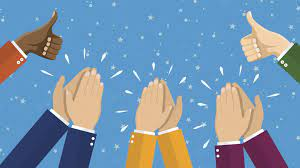 It gets better…….
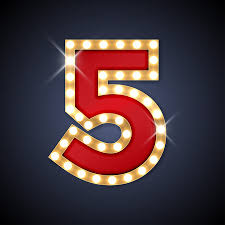 Mohawk College's ECE Program was ranked  5th by Course Compare in all of Canada ( including universities!!!!!! )
The 2021 Canadian census showed that nearly one in five college students in Canada, or 19.4 per cent, had previously completed a Bachelor’s degree or higher. In Ontario, that number sits at 25.8 per cent.
The numbers aren’t exactly the same for international students, but are similar. According to Census data, about one in three immigrants studying at Canadian colleges had a prior Bachelor’s degree or higher.
Check  in….
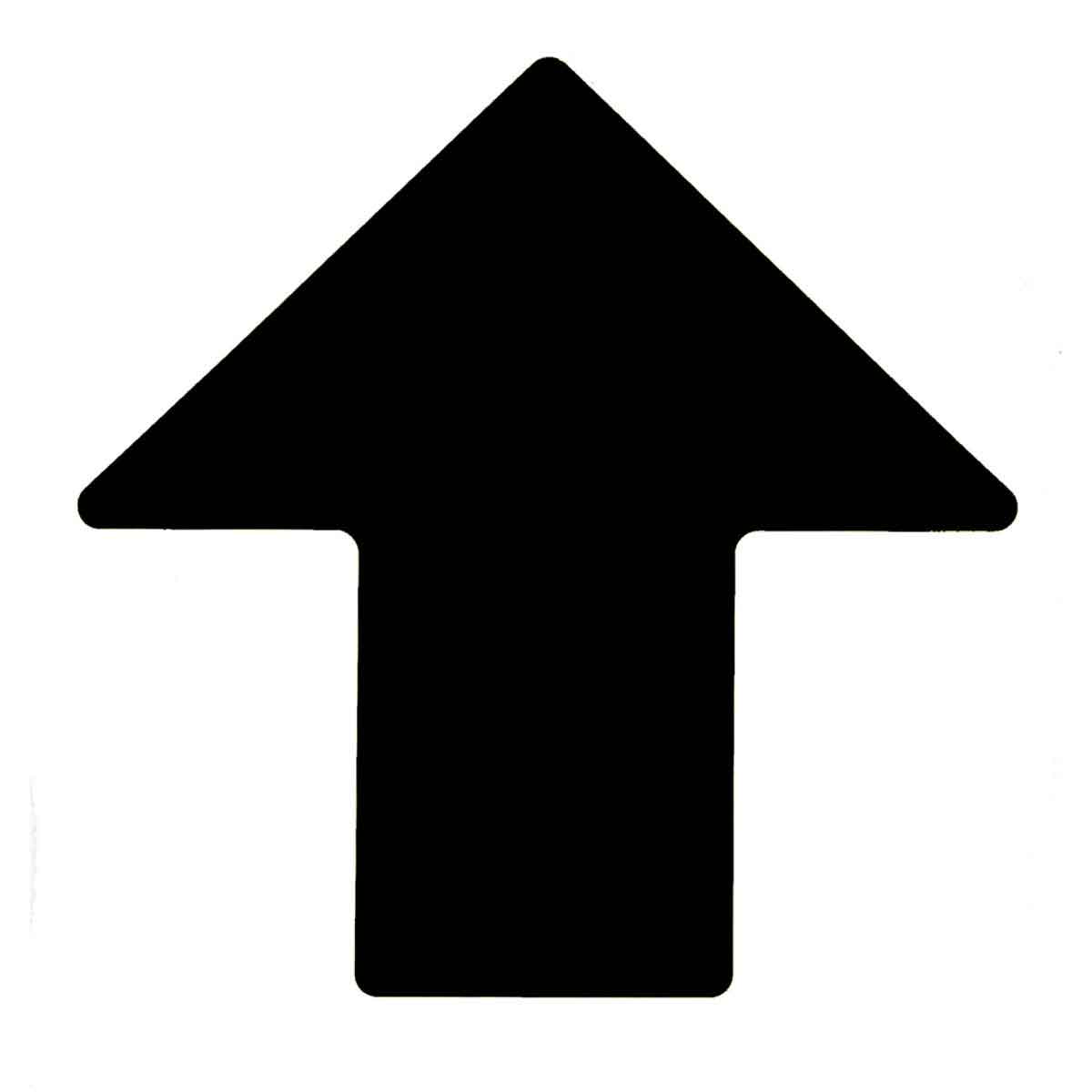 International




Prior Education
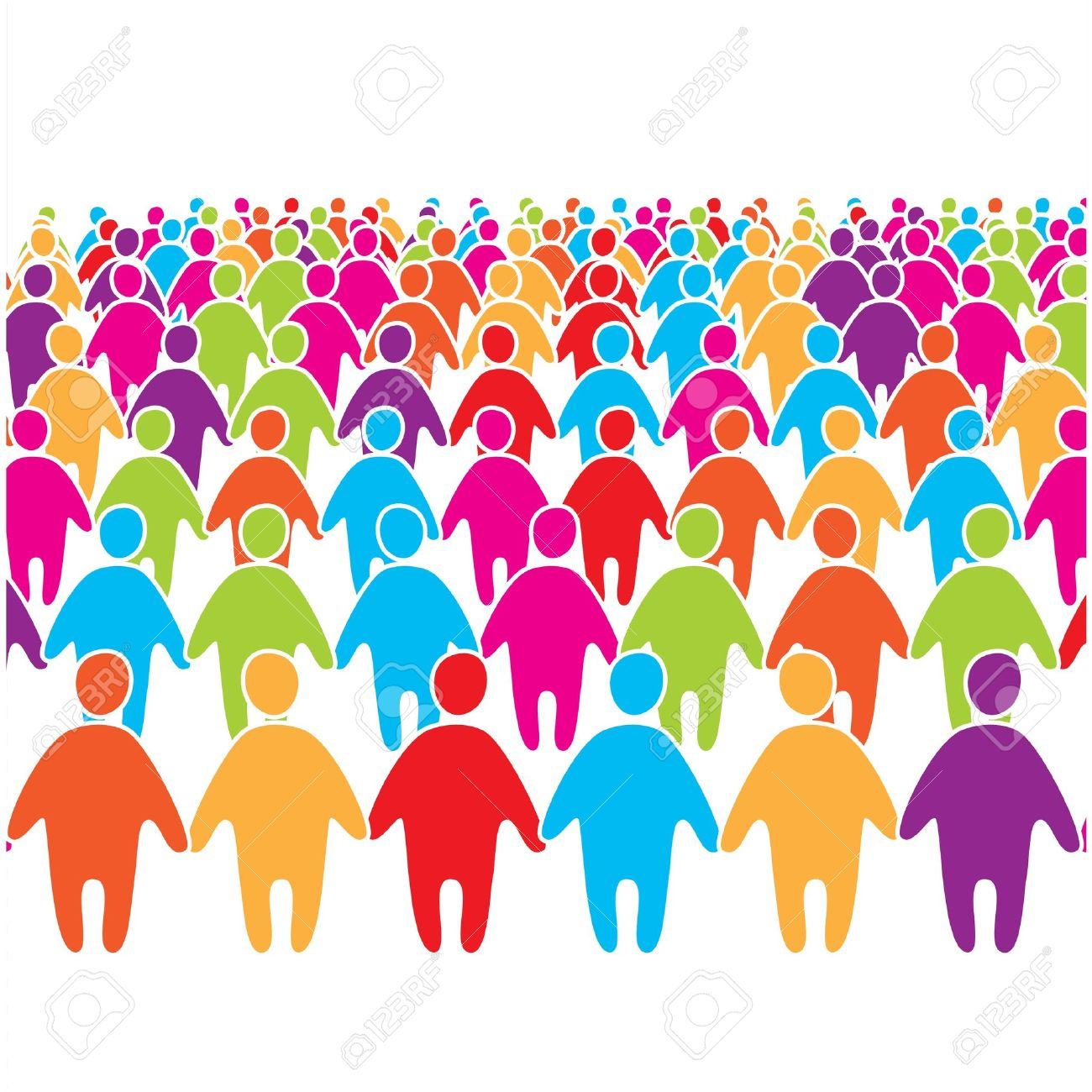 And……
A staggering three in four students reported experiencing negative mental health during their studies during the 2021-2022 school year, a report published by the Canadian Alliance of Student Association showed.
R. J. Johnston / Toronto Star file photo
While life has started going back to a pre-pandemic scene in many respects, the pandemic “has continued to negatively impact the mental health, financial, accessibility, and learning experiences” of the students, the report said.

-Poor sleep habits formed the highest negative factor in mental health 
-Followed by cost of living 
- Academic workload 
-Financial responsibilities 

Younger students, students with lower income, students identifying as 2SLGBTQ+, and those living with a pre-existing mental health concern were most at risk, according to the report.

The survey made note where 71 per cent of respondents reported their post-secondary institutions’ mental health services as lacking quality.
I would add in Quantity !!!
“As history has shown, choices made during crises can shape the world for decades to come. What will remain critical is the need for collective action……..

 to build economies that deliver inclusive economic growth, prosperity, and safety for all. “
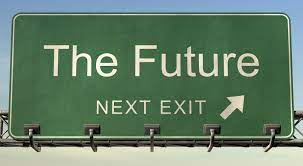 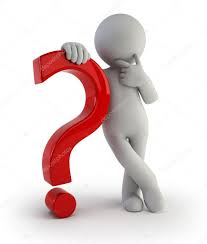 What Are we Doing? How Can we Help?
International Students- International Department , Canadian Classroom Presentation ,Newcomer Bundle

Prior Education- Prior Learning Assessment ( PLAR)

Mental Health- Class Content, College Supports, Self help Modules, Faculty training
Field Placement Specialists ( FPS)


FPS team will come in and provide In-service support to your team and or visit students

Support Hub!
earlychildoodeducation@mohawkcollege.ca
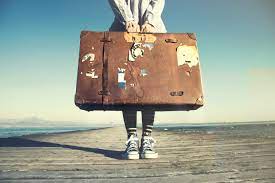 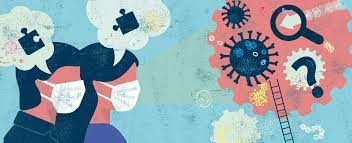 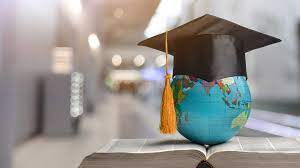 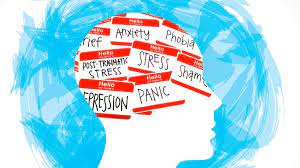 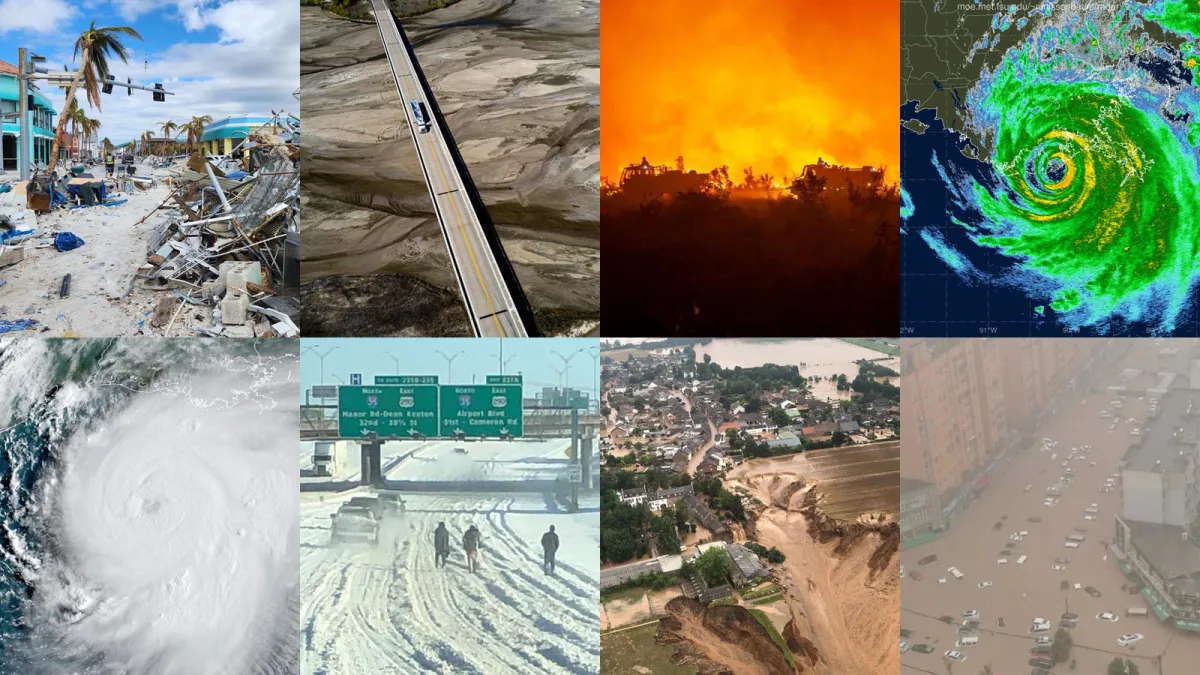 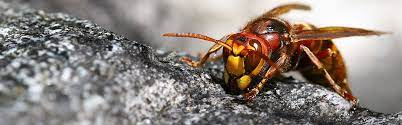 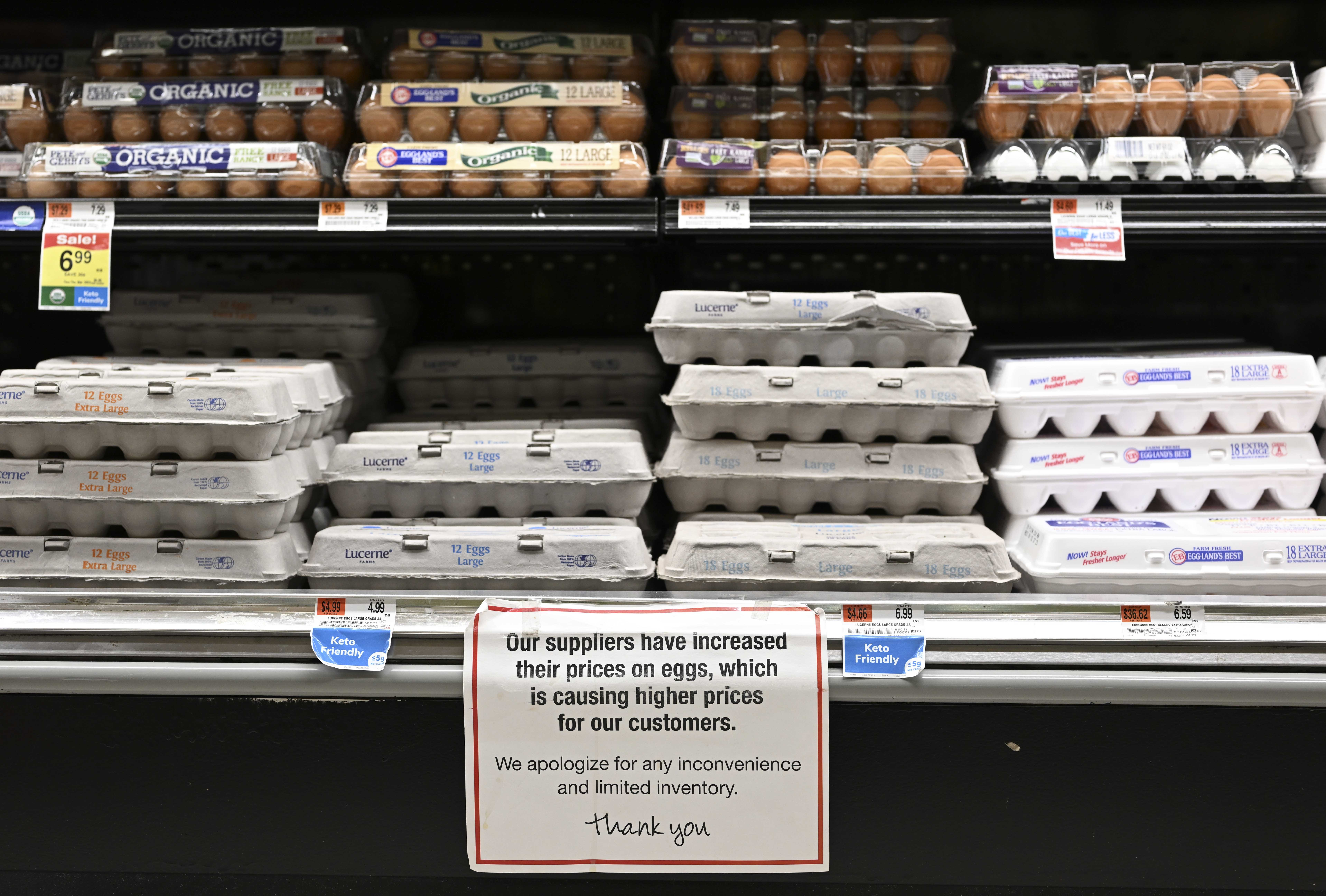 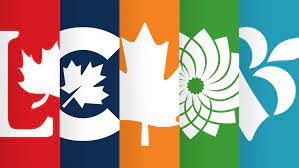 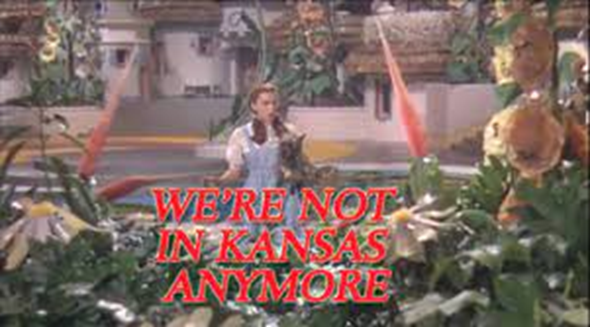 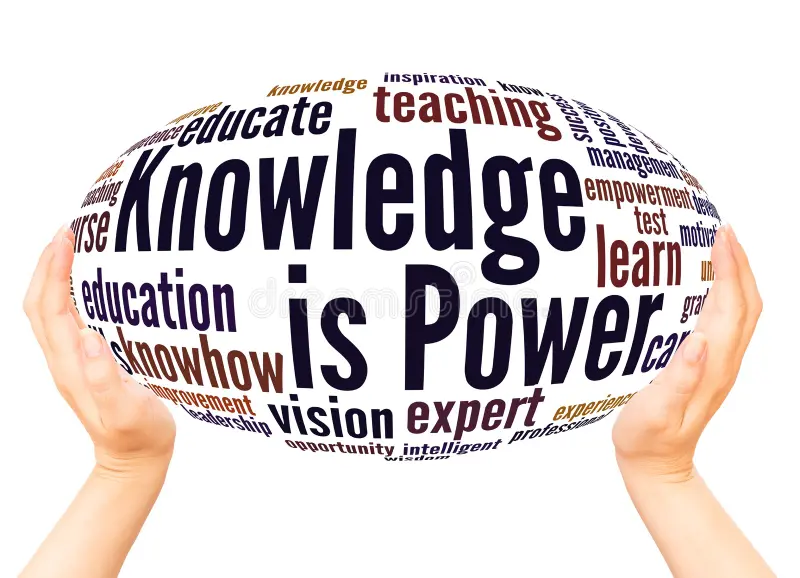 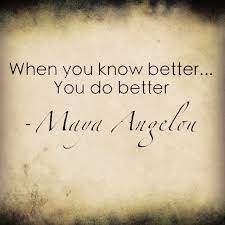 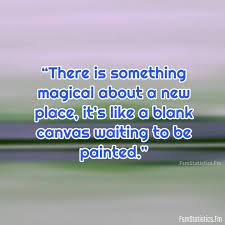 Thank you !!
Karen Davis